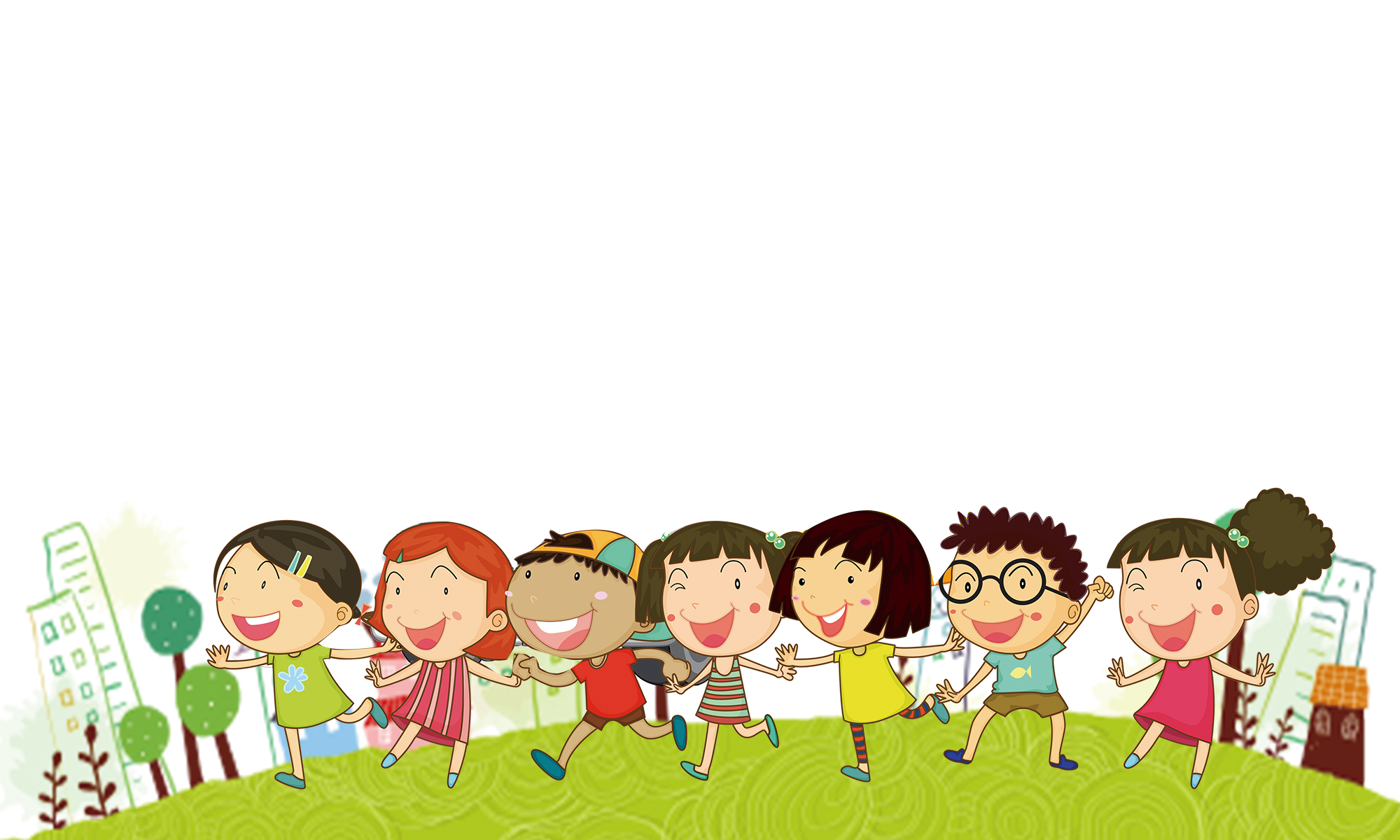 Bài 44: Bảng chia 5
Trang 24
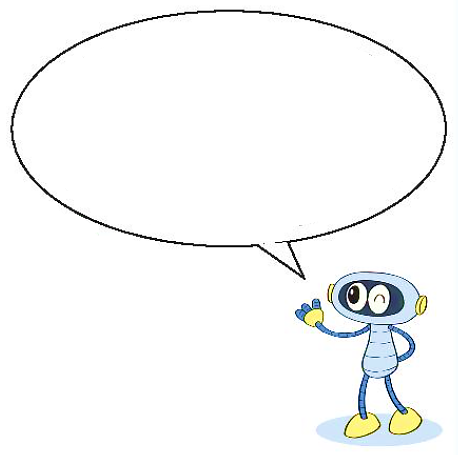 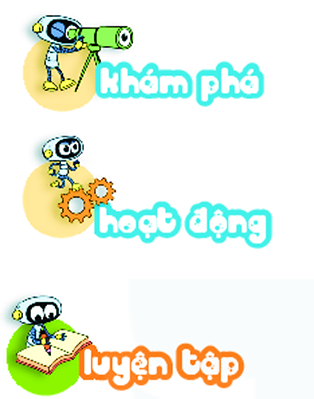 Mỗi đĩa có 5 quả cam, 
2 đĩa có 10  quả cam.
10 quả cam chia vào các đĩa, mỗi đĩa 5 quả. Được 2   đĩa cam như vậy.
10
…
a)
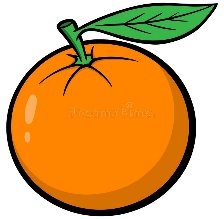 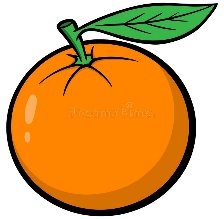 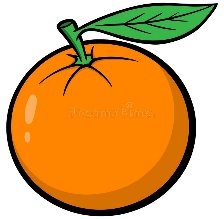 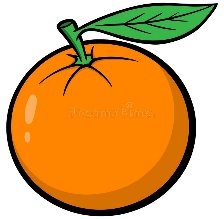 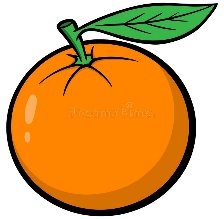 …
2
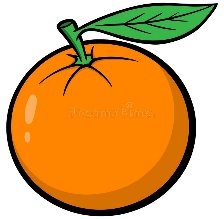 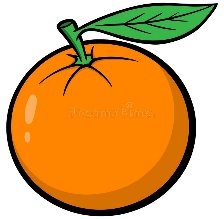 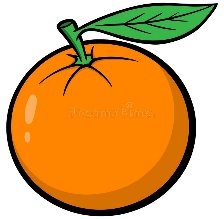 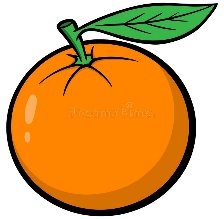 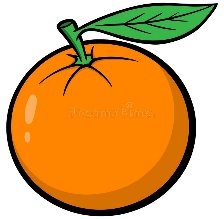 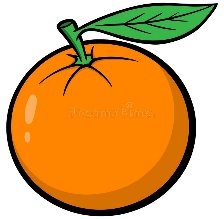 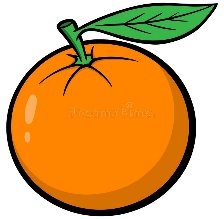 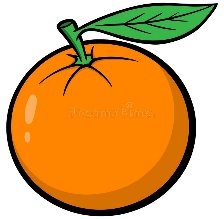 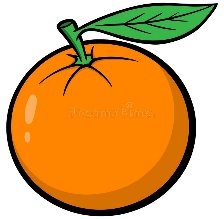 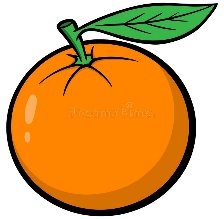 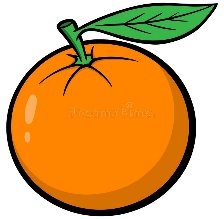 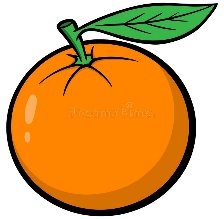 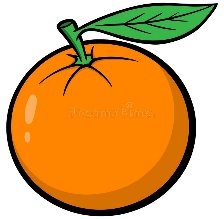 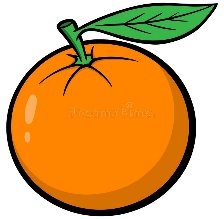 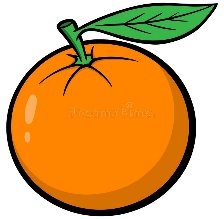 10 : 5 = 2
:
=
5    x   1   =   5
1
5
5
:
5    x   2   =   10
10
5
2
=
:
5    x   3   =   15
=
15
3
5
:
5    x   4   =  20
20
4
5
=
?
:
=
?
25
5
5
5    x   5   =  25
Nhận xét:
:
=
?
30
6
5
5    x   6   =  30
Số bị chia là tích của các phép nhân.
Số chia đều là số 5.
Thương là các số tự nhiên tăng dần từ 1 đến 10.
:
=
?
35
7
5    x   7   =  35
5
:
=
8
?
5
40
5    x   8   =  40
9
:
=
?
5
45
5    x   9   =  45
:
=
10
50
?
5
5    x  10  =  50
5   :   5   =   1
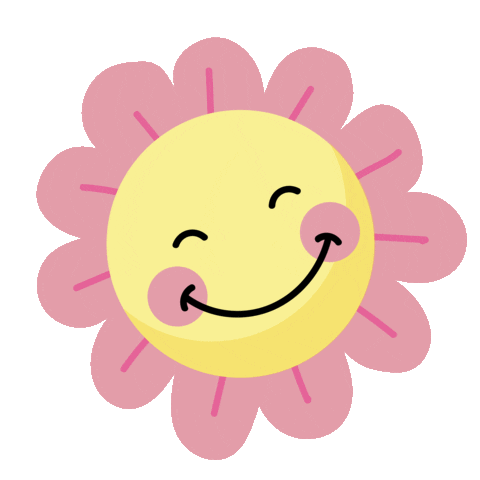 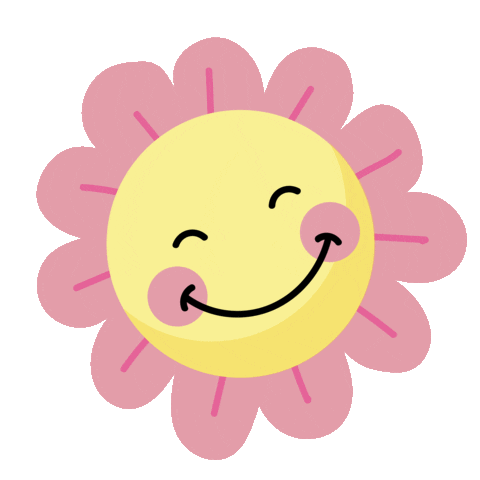 10   :   5   =   2
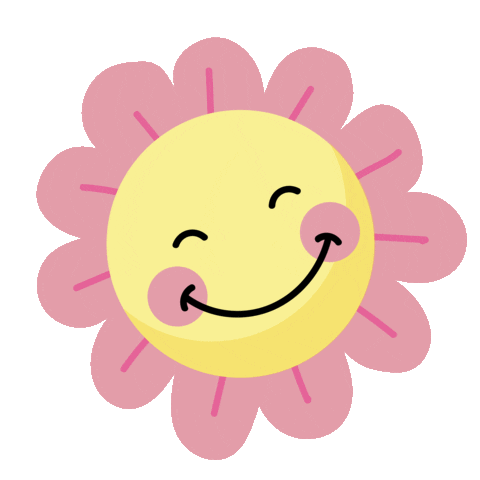 15   :   5   =   3
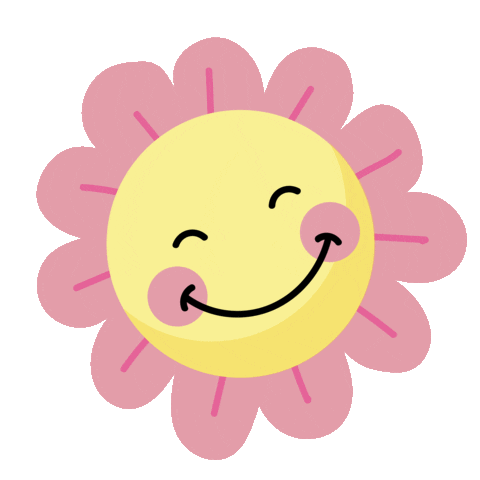 20   :   5   =   4
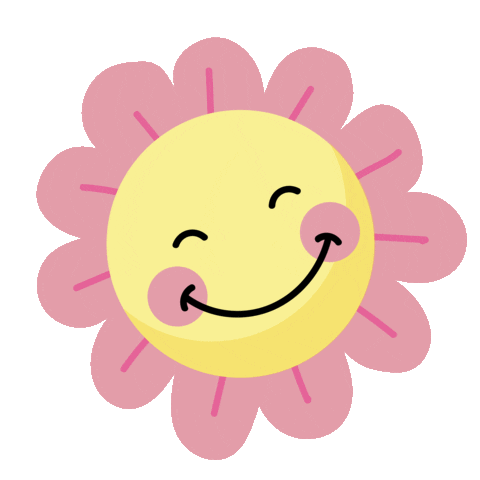 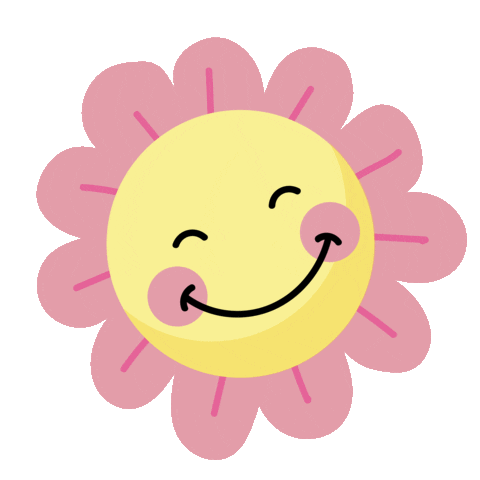 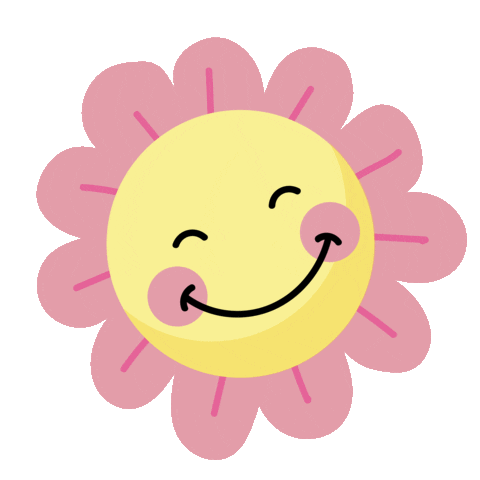 25   :   5   =  5
30  :   5   =  6
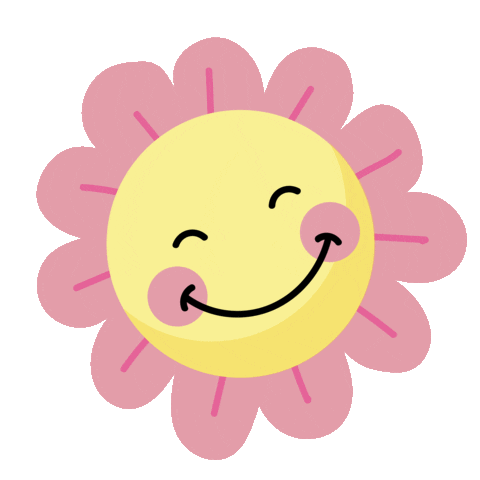 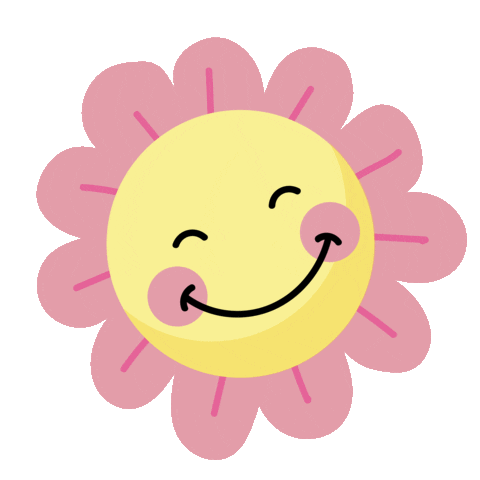 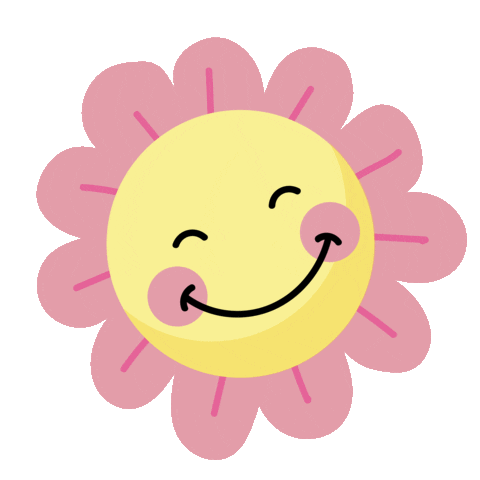 35   :   5   =  7
40   :   5   =  8
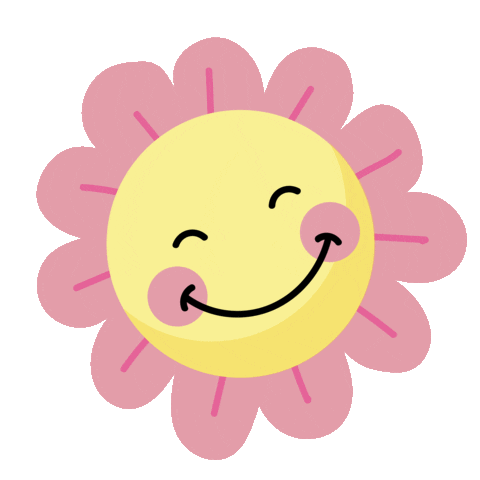 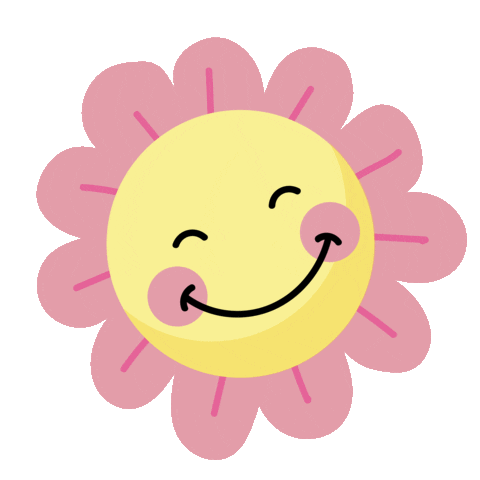 45   :   5   =  9
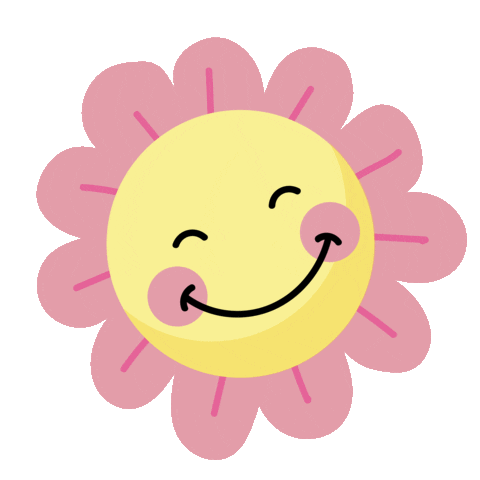 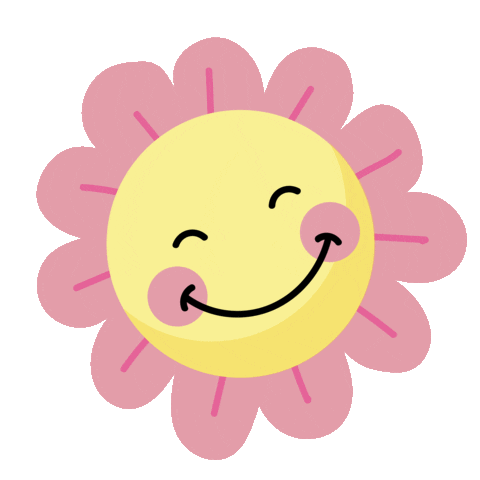 50   :   5   =  10
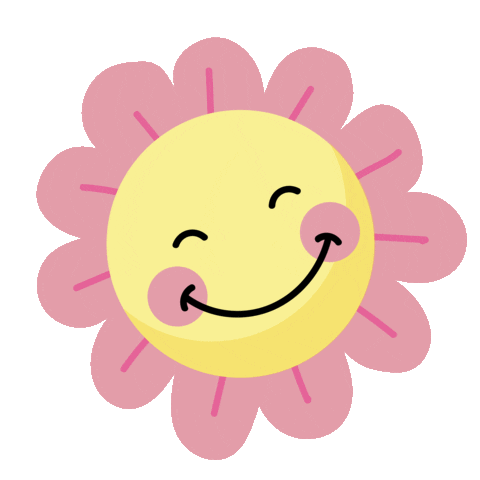 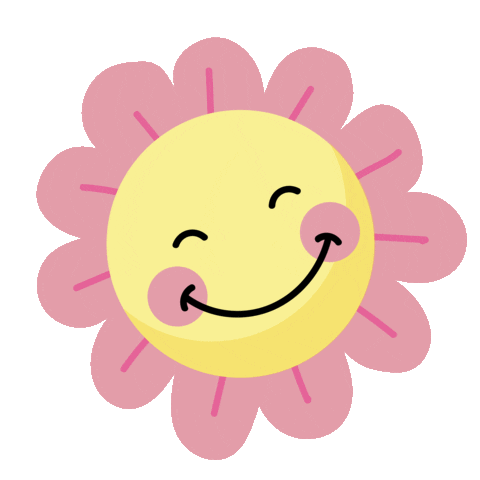 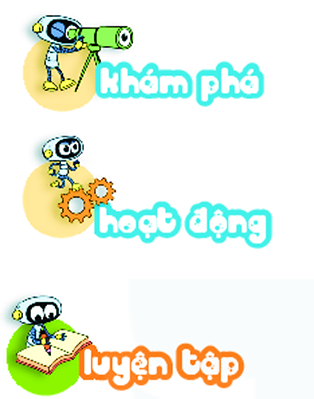 ?
Số
1
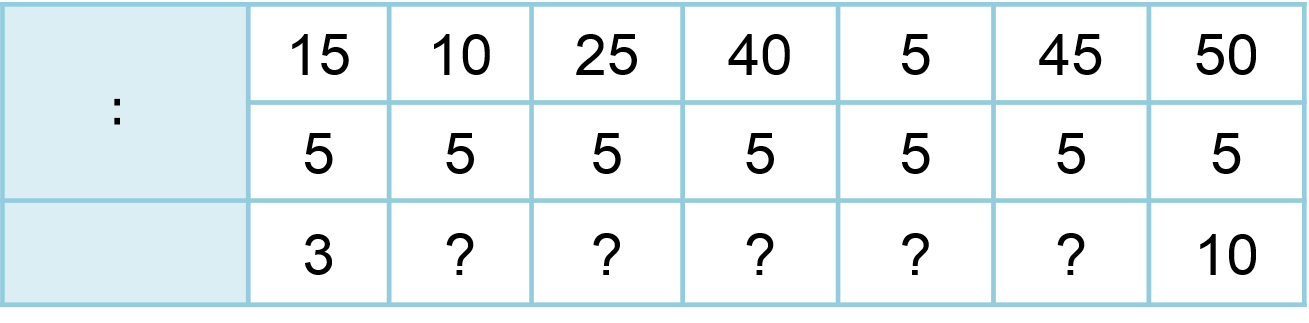 1
8
5
2
9
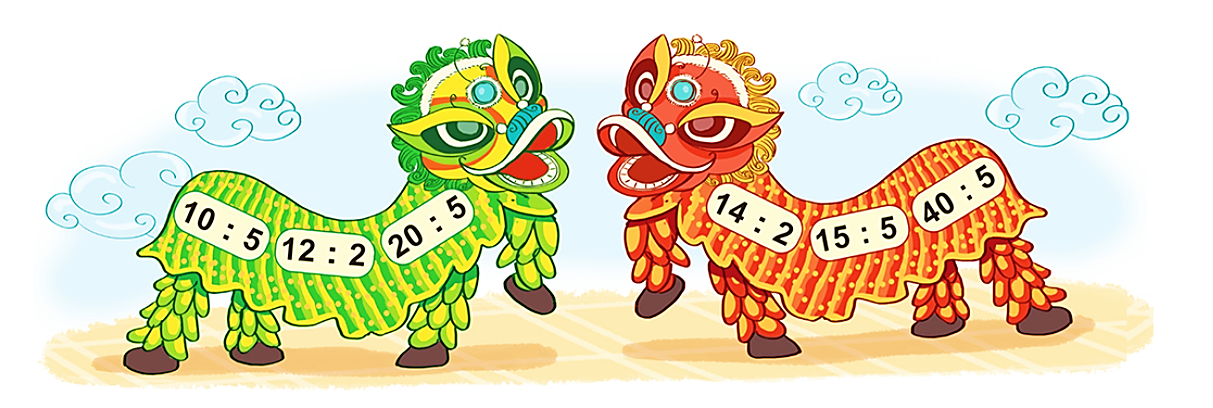 2
Tính nhẩm.
6
7
3
2
14  :  2 =
12 : 2 =
10  :  5 =
15 : 5 =
4
8
20  :  5 =
40  :  5 =
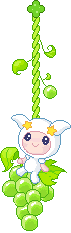 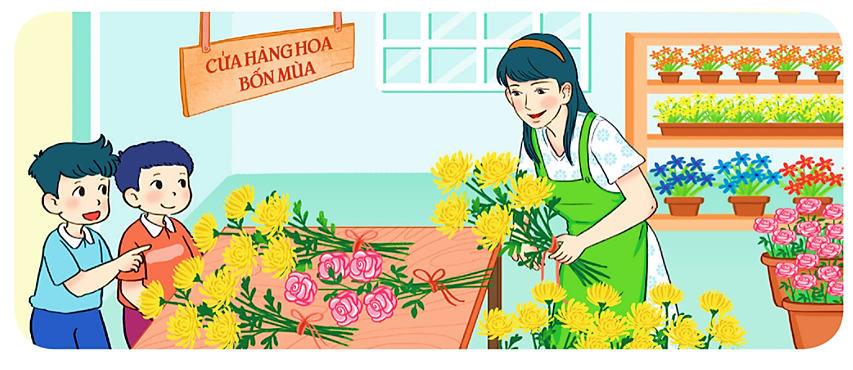 3
Cửa hàng hoa có 40 bông hoa cúc. Cô bán hàng đã bó hoa cúc thành các bó, mỗi bó 5 bông. Hỏi có bao nhiêu bó hoa cúc?
Tóm tắt
5 bông  : 1 bó
40 bông: … bó?
Bài giải
Có số bó hoa cúc là:
40 : 5 = 8 (bó)
Đáp số: 8 bó hoa cúc.
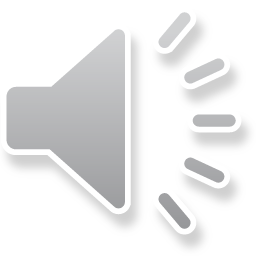 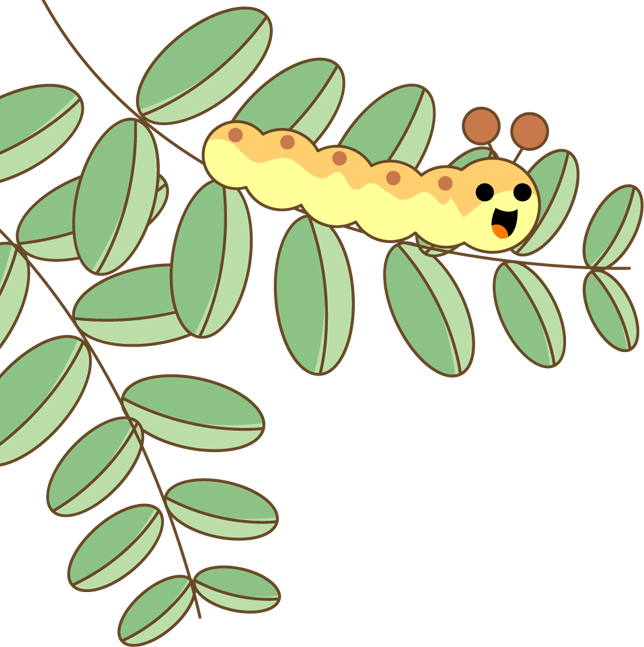 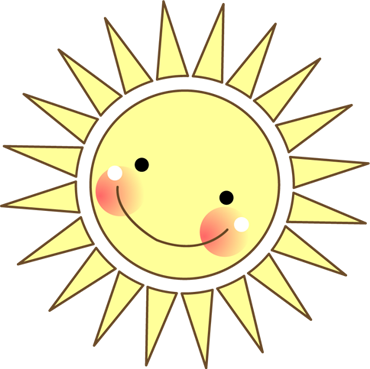 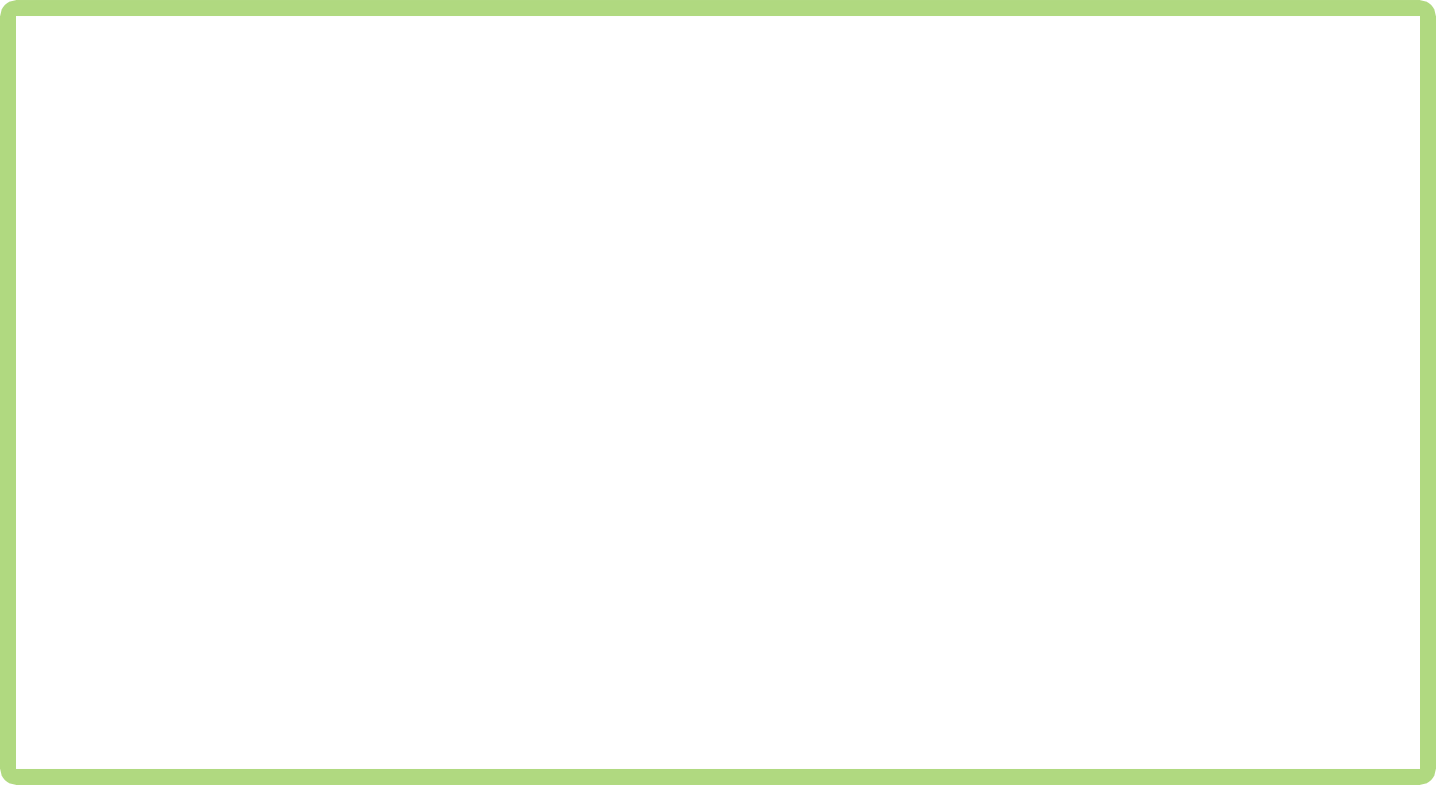 Tạm biệt và hẹn gặp lại 
các con vào những tiết học sau!
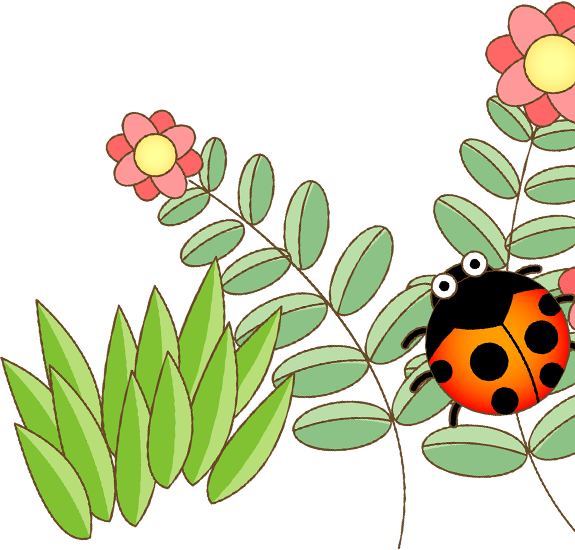 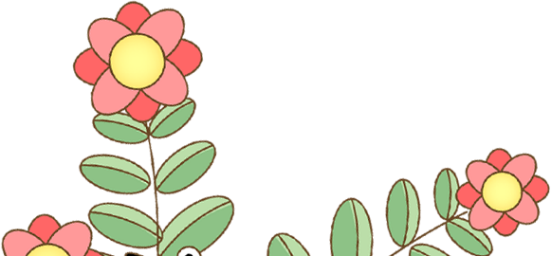 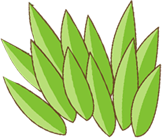 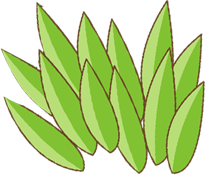 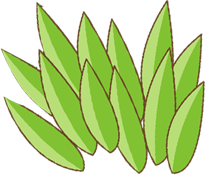 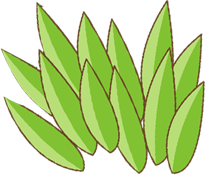 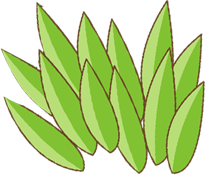 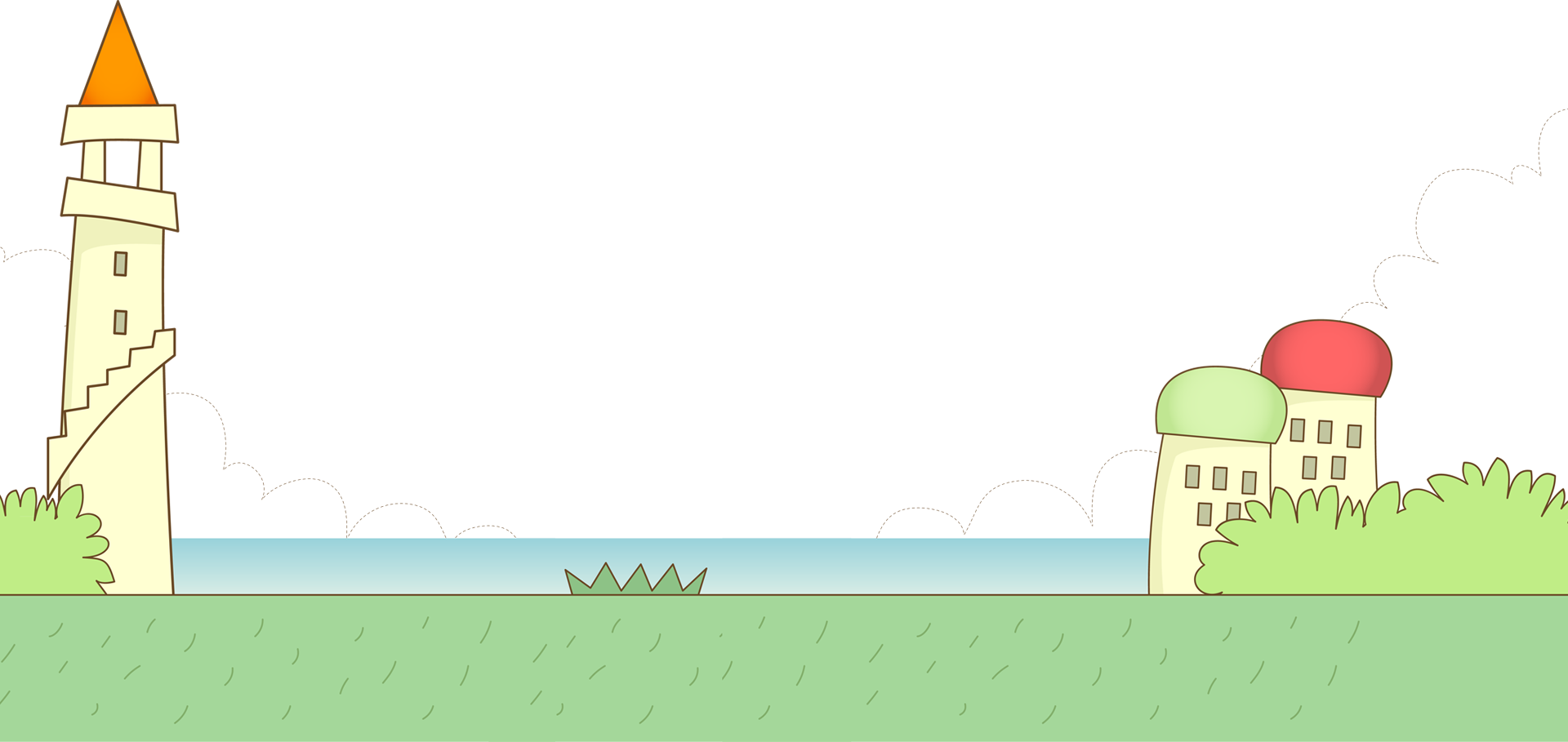